Essentials to grow in the spiritual life #6:
THE VICTORIOUS LIFE
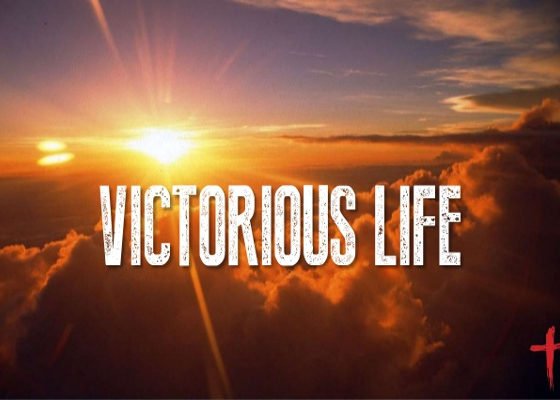 Psalm 18
“…You exalted me above my foes; from violent men you rescued me. Therefore I will praise you among the nations, O Lord; I will sing praises to your name” 
(Psalm 18:48-49).
Let’s pray…
Psalm 18
CONFLICT AND CONQUEST
In this Psalm David affirms that the Lord is a Rock that he can put all of his trust in.
THE VICTORIOUS LIFE
SEVEN DIMENSIONS OF VICTORY
I. GOD’S NAME EXALTED
I love you, Lord, my strength.
Loving Him unreservedly is the first step to victory.
4 Hear, O Israel: The Lord our God, the Lord is one.5 Love the Lord your God with all your heart and with all your soul and with all your strength. 
Deuteronomy 6:4-5 (NIV)
21 Whoever has my commands and keeps them is the one who loves me. The one who loves me will be loved by my Father, and I too will love them and show myself to them…23 Jesus replied, “Anyone who loves me will obey my teaching. ”
John 14:21-23 (NIV)
II. GOD’S HELP SOUGHT
In my distress I called to the Lord;    I cried to my God for help.From his temple he heard my voice;    my cry came before him, into his ears.
Psalm 18:6
There is no substantial victory without regular prayer.
III. GOD’S GREATNESS DISPLAYED
The Attributes of God
SELF-EXISTENT:
TRANSCENDENT:
IMMANENT:
ETERNAL:
IMMUTABLE:
OMNIPRESENT:
OMNIPOTENT:
God's manifestation of his presence is very fully described, verses 7-15.
12 Out of the brightness of his presence clouds advanced,    with hailstones and bolts of lightning.13 The Lord thundered from heaven;    the voice of the Most High resounded.
IV. GOD’S SERVANT HELPED
16 He reached down from on high and took hold of me; he drew me out of deep waters.
18 They confronted me in the day of my disaster,    but the Lord was my support.
V. GOD’S WORD OBEYED
19 He brought me out into a spacious place;    he rescued me because he delighted in me.
20 Therefore no one will be declared righteous in God’s sight by the works of the law; rather, through the law we become conscious of our sin. 21 But now apart from the law the righteousness of God has been made known, to which the Law and the Prophets testify. 22 This righteousness is given through faith in Jesus Christ to all who believe. There is no difference between Jew and Gentile, 23 for all have sinned and fall short of the glory of God, 24 and all are justified freely by his grace through the redemption that came by Christ Jesus. 
(Romans 3:20-24).
For all his undoubted faults, David has sought 
to honour and obey God’s Word.
21 For I have kept the ways of the Lord;    I am not guilty of turning from my God. 22 All his laws are before me; I have not turned away from his decrees.
VI. GOD’S POWER RECEIVED
Faithful believers are totally dependent on God’s faithfulness
25 To the faithful you show yourself faithful,
“You save the humble    but bring low those whose eyes are haughty.”
(Acts 1:8).
But you will receive power when the Holy Spirit comes on you; and you will be my witnesses in Jerusalem, and in all Judea and Samaria, and to the ends of the earth.”
VII. GOD’S PRAISE DECLARED
46 The Lord lives! Praise be to my Rock!    Exalted be God my Saviour!
49 Therefore I will praise you, Lord, among the nations; I will sing the praises of your name.
50“ …He shows unfailing love to his anointed,    to David and to his descendants forever.
The Lord is my rock, my fortress and my deliverer;my God is my rock, in whom I take refuge, my shield and the horn of my salvation, my stronghold.
Psalm 18:2 (NIV)
“built on the foundation of the apostles and prophets, with Christ Jesus himself as the chief cornerstone.”
Ephesians 2:20 (NIV)
“As it is written: “See, I lay in Zion a stone that causes people to stumble and a rock that makes them fall, and the one who believes in him will never be put to shame.”
Romans 9:33 (NIV)
SEVEN DIMENSIONS OF VICTORY
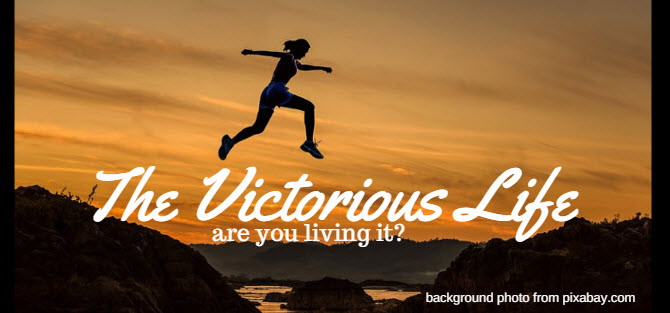 Essentials to grow in the spiritual life #6:
THE VICTORIOUS LIFE
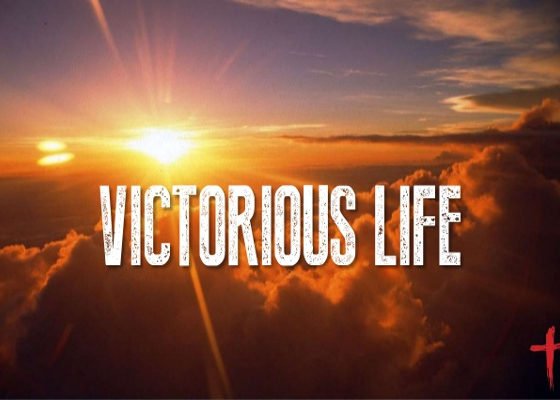 Psalm 18